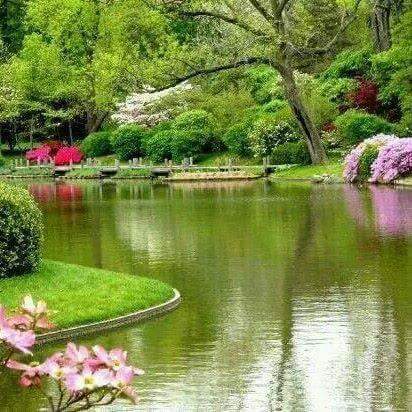 স্বাগতম
উপস্থাপনায়
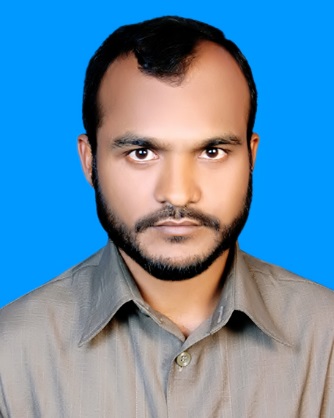 মোহাম্মদ মাহবুবুর রহমান 
                     সহকারী শিক্ষক 
     চরসুবুদ্ধি উত্তরপাড়া সরকারি প্রাথমিক বিদ্যালয়  
                    রায়পুরা নরসিংদী
বিষয়
প্রাথমিক বিজ্ঞান
পাঠ পরিচিতি
শ্রেণি
চতুর্থ
পাঠ
পাঠ্যাংশ
সময়
স্বাস্থ্যবিধি
ডায়রিয়া
৩৫ মিনিট
শিখনফল
ডায়রিয়া কি ও কেন হয় তা বলতে পারবে
খাবার স্যালাইন বানানোর নিয়ম বলতে পারবে ।
ডায়রিয়া প্রতিরোধের উপায় বলতে পারবে।
এসো একটি ভিডিও দেখি
আজকের পাঠ
ডায়রিয়া
ছবি গুলো মনযোগ সহকারে  পর্যবেক্ষণ করঃ
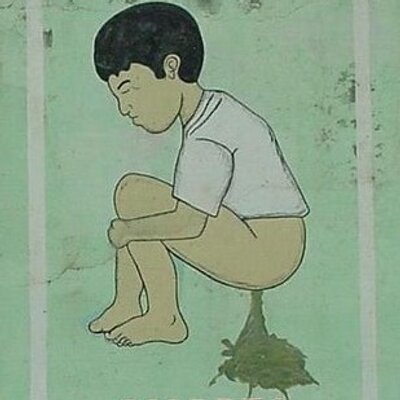 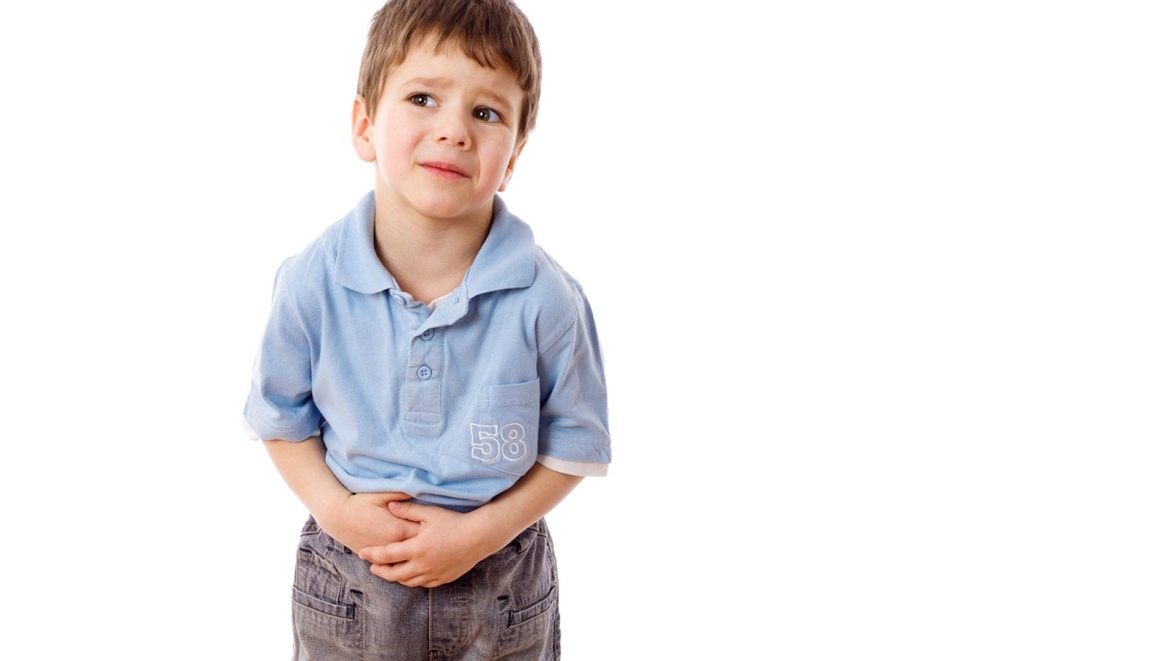 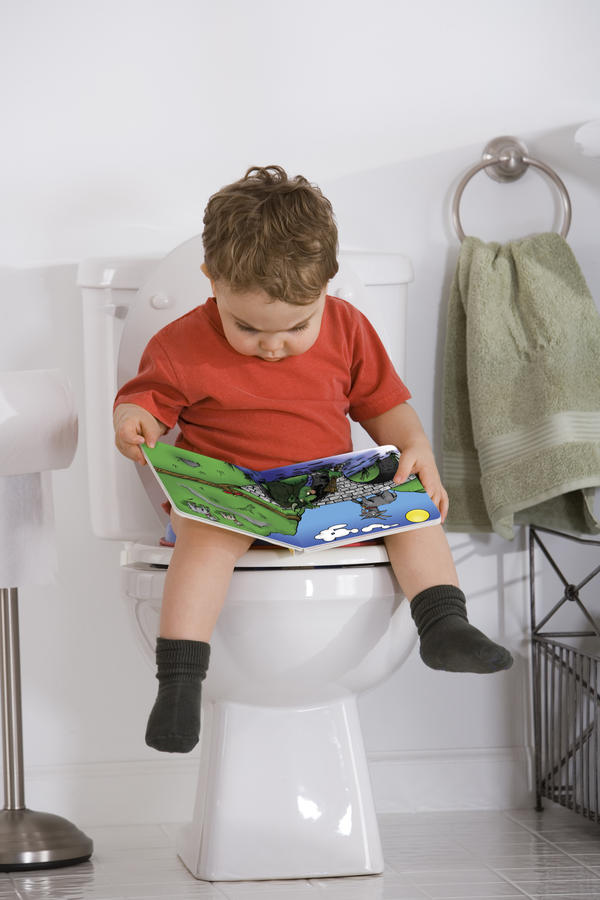 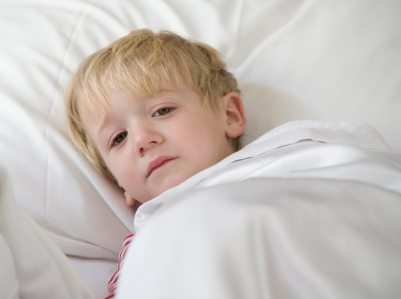 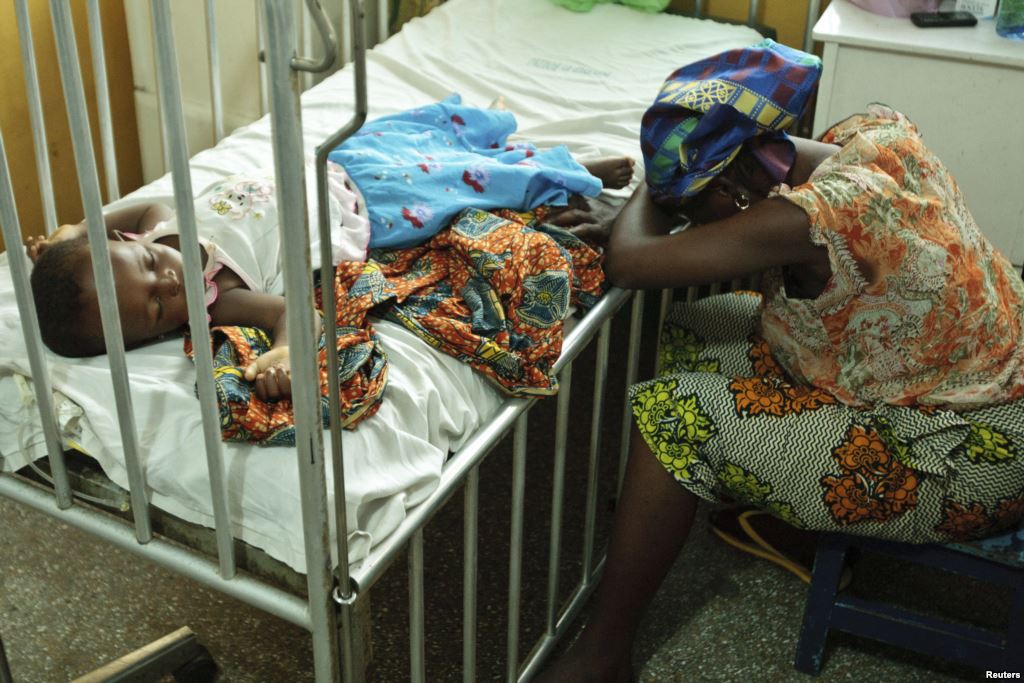 ডায়রিয়ার লক্ষণঃ
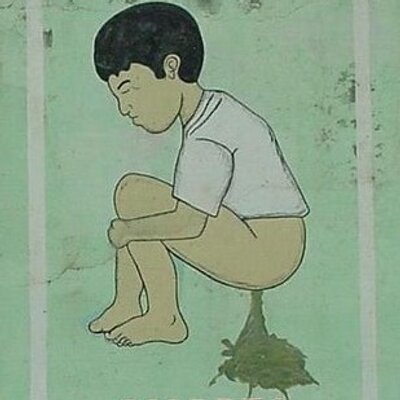 ঘনঘন পাতলা পায়খানা হবে।
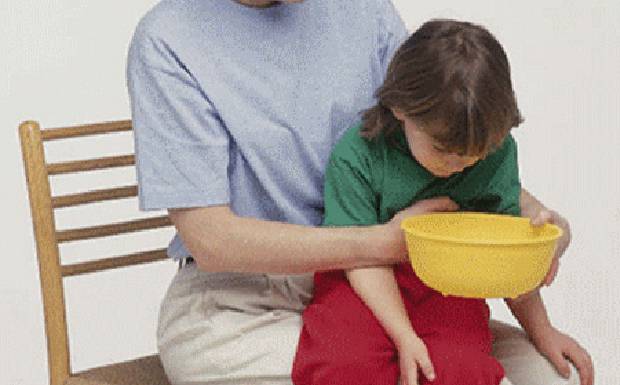 বমি হতে পারে।
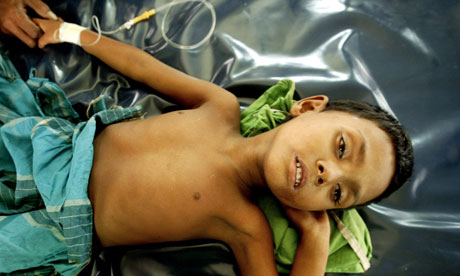 চোখ ও মুখ শুকিয়ে যাবে।
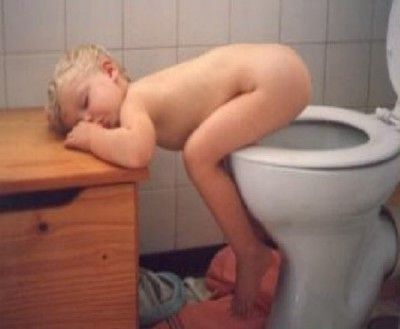 শরীর খুব ক্লান্ত হয়ে যাবে।
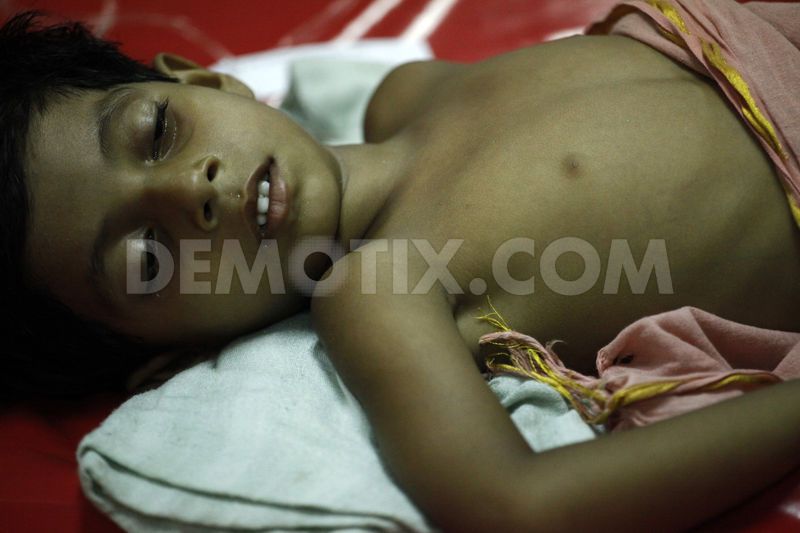 শরীরে লবন ও পানির অভাবে মৃত্যুও হতে পারে।
ডায়রিয়া কী
ডায়রিয়া হলে ঘনঘন পাতলা পায়খানা হয়। শরীর থেকে পানি ও লবন বেরিয়ে যায়।
পানির পিপাসা বেড়ে যায়,মুখ ও জিহবা শুকিয়ে যায়।
একক কাজ
ডায়রিয়া রোগের কারণগুলো কী কী?
ডায়রিয়া রোগের কারণ
১।বিভিন্ন ধরনের বাইরের তেলে ভাজা খোলা খাবার খেলে
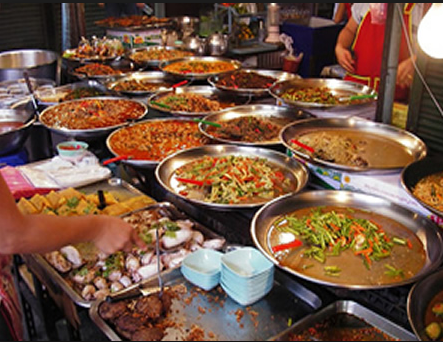 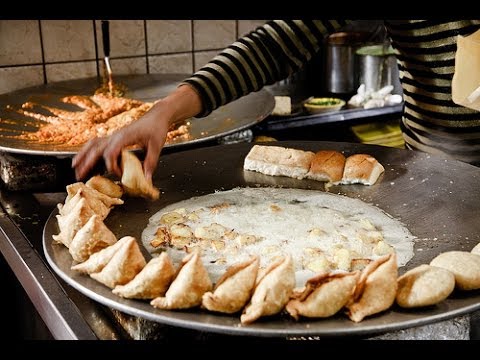 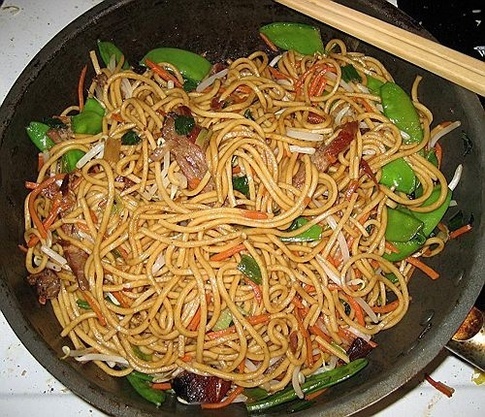 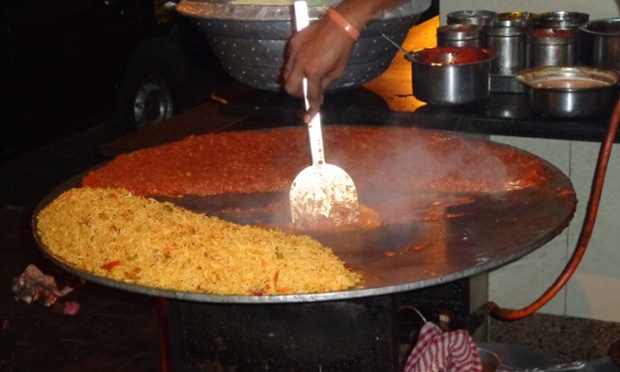 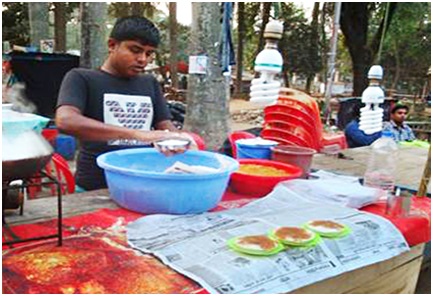 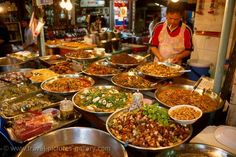 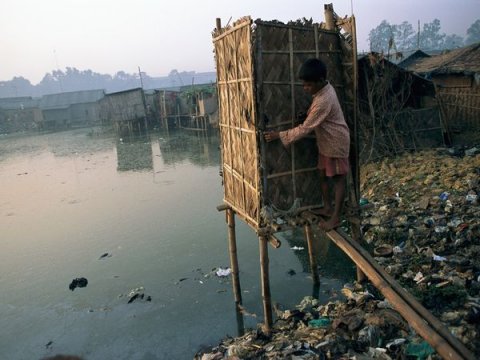 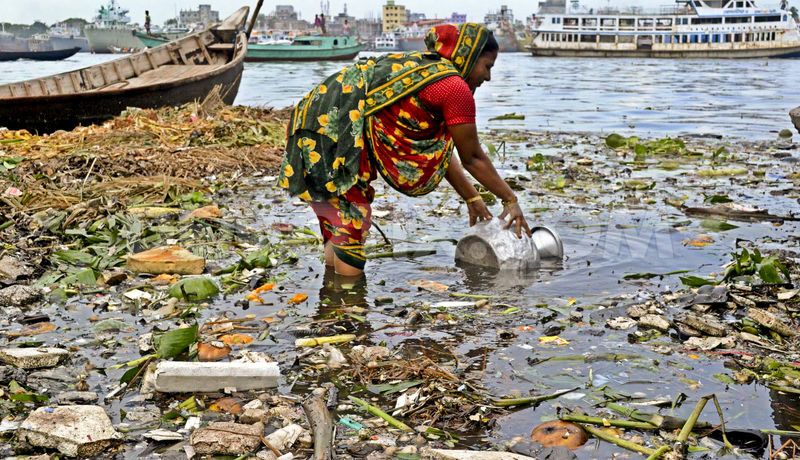 নোঙরা পানি দিয়ে প্রয়োজনীয়  কাজ করলে
পানির উপর ঝুলন্ত পায়খানা নির্মান করলে।
নোঙরা পানি বিভিন্ন কাজে ব্যবহার করলে ও পান করলে ।
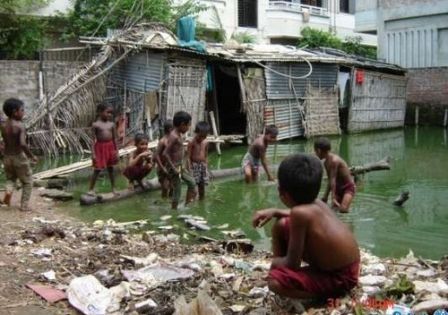 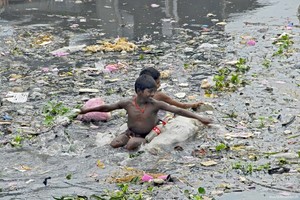 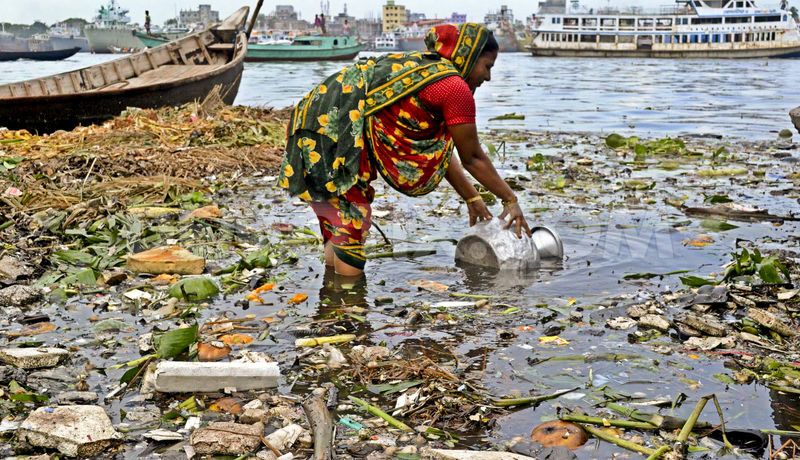 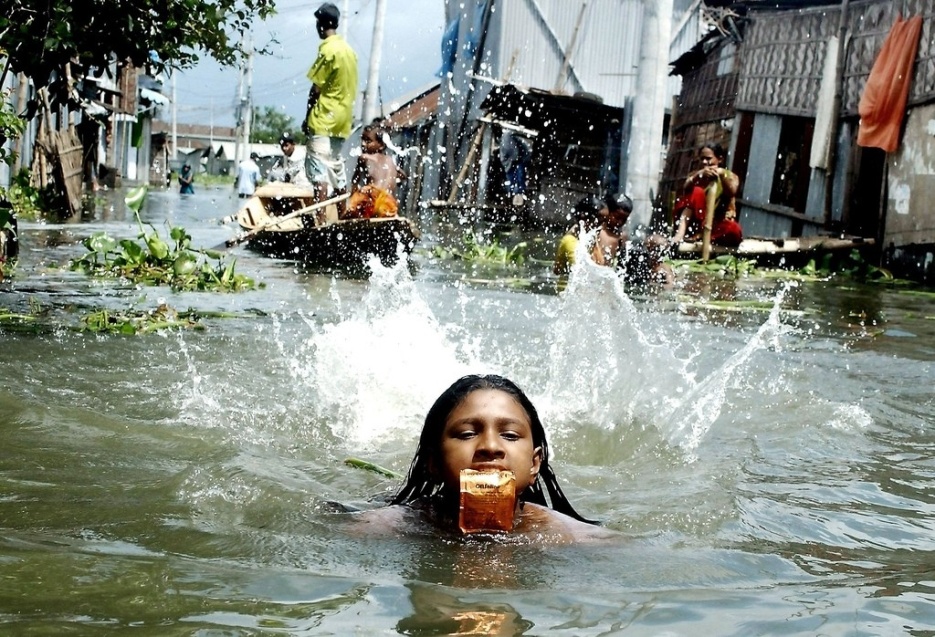 নোঙরা পরিবেশে বসবাস করলে।
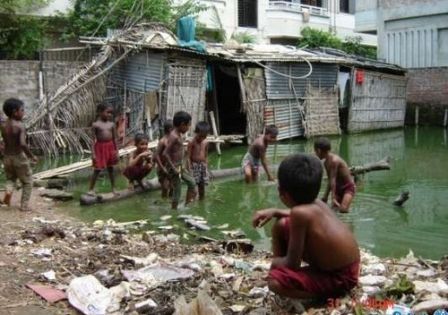 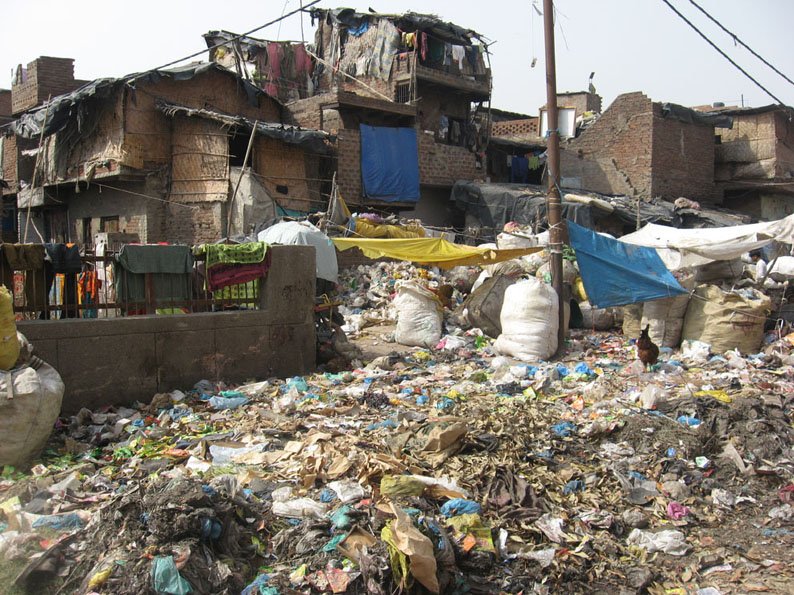 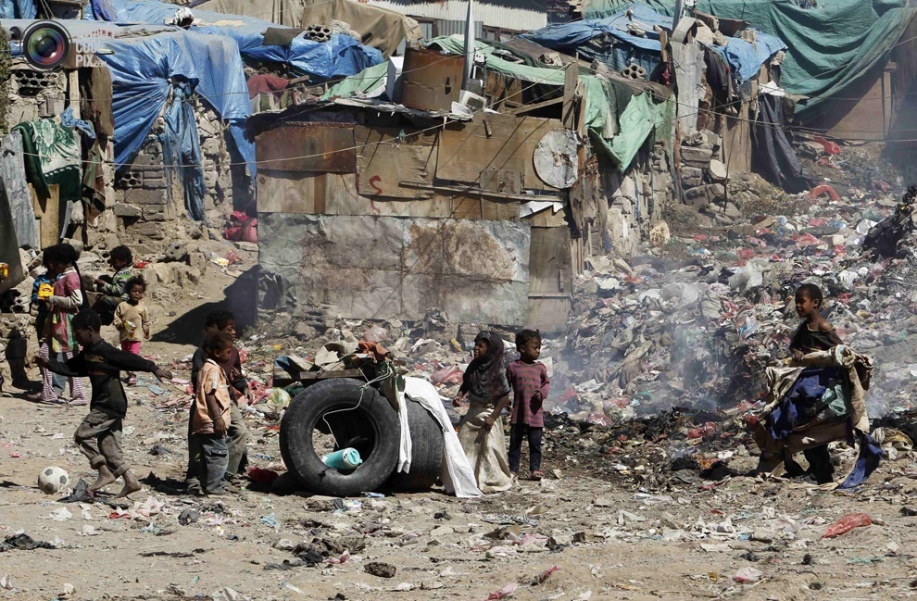 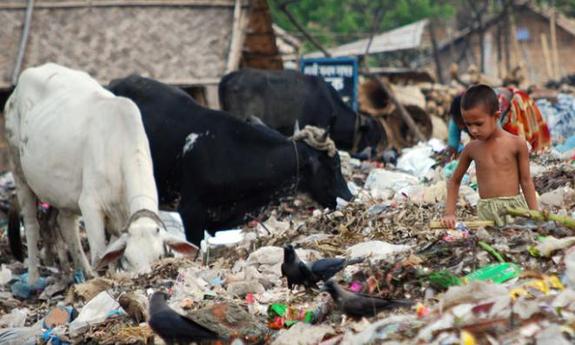 ডায়রিয়া প্রতিরোধের উপায়
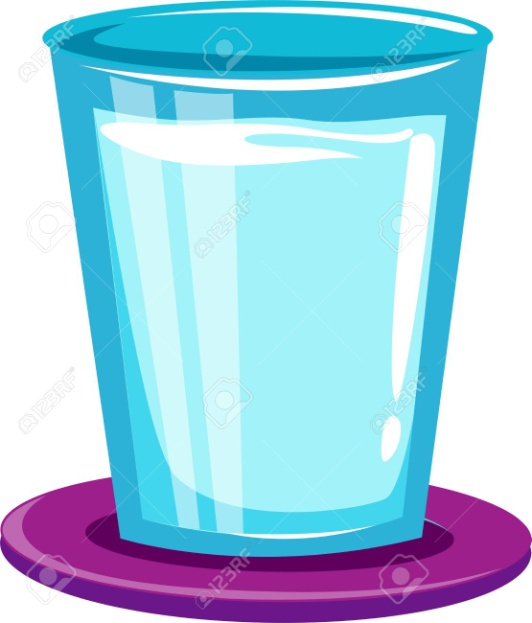 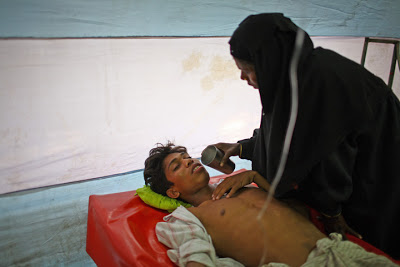 বেশি করে পানি জাতীয় খাবার দিতে হবে।
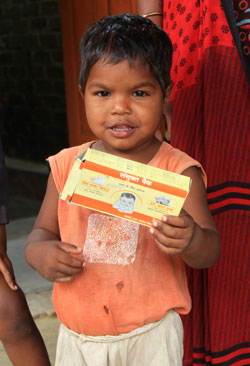 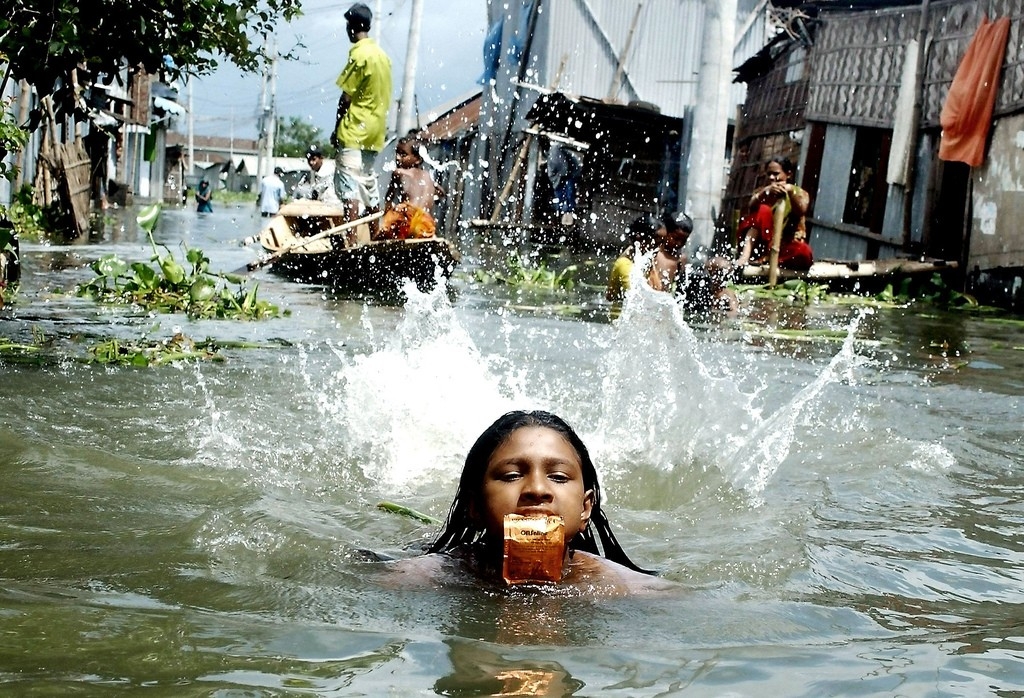 খাবার স্যালাইন বারবার খাওয়াতে হবে।
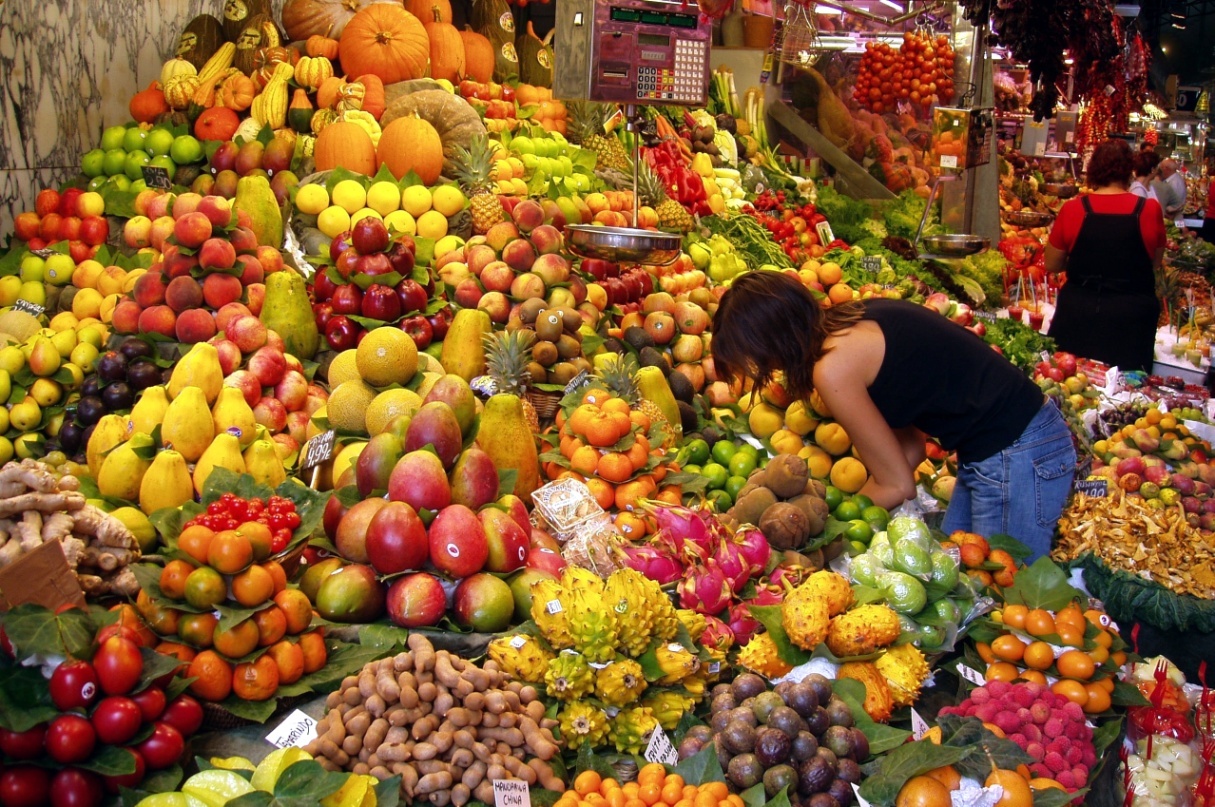 বেশি করে ফল খেতে দিতে হবে।
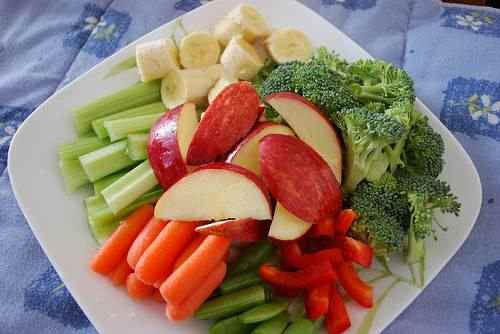 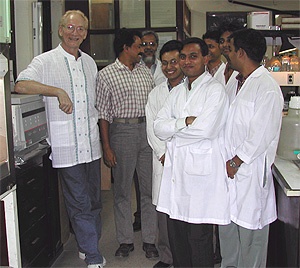 ডাক্তারের পরামর্শ নিতে হবে।
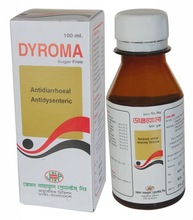 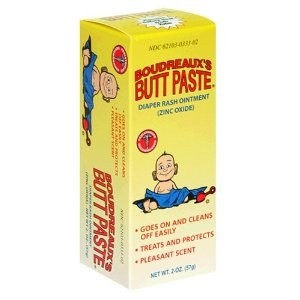 নিয়মিত ঔষধ খাওয়াতে হবে।
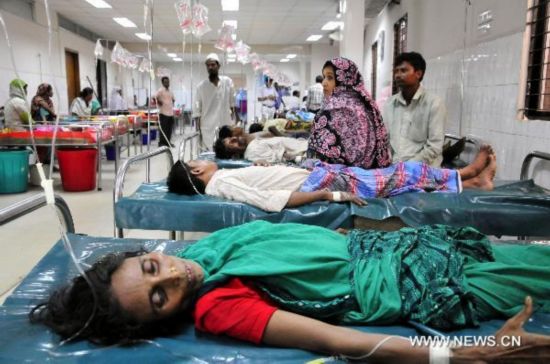 জরুরি অবস্থায় হাসপাতালে ভর্তি করতে হবে।
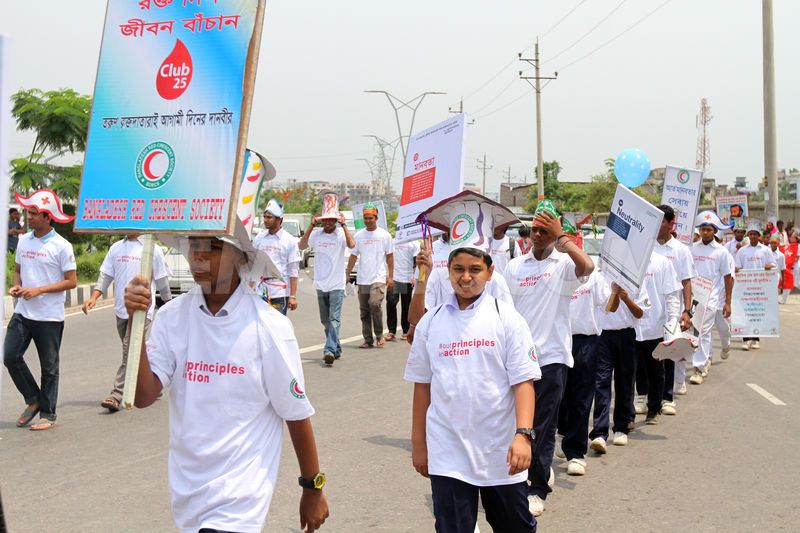 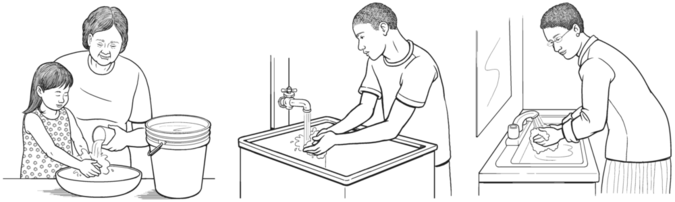 জনসচতেনতা বৃদ্ধি করতে হবে।
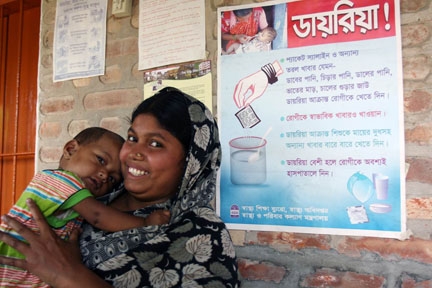 তবেই মা ও শিশু নিরাপদ থাকবে
জোড়ায় কাজ
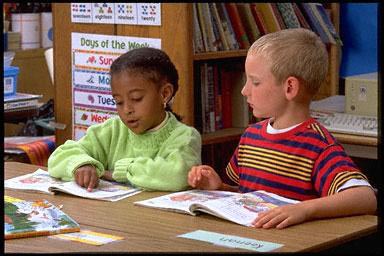 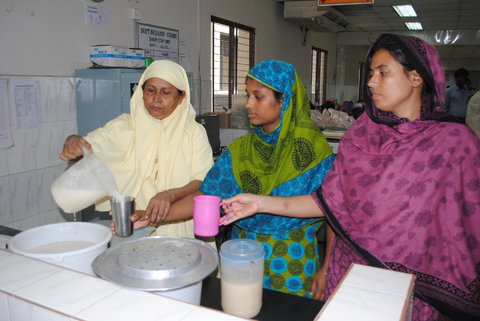 স্যালাইন তৈরির নিয়ম
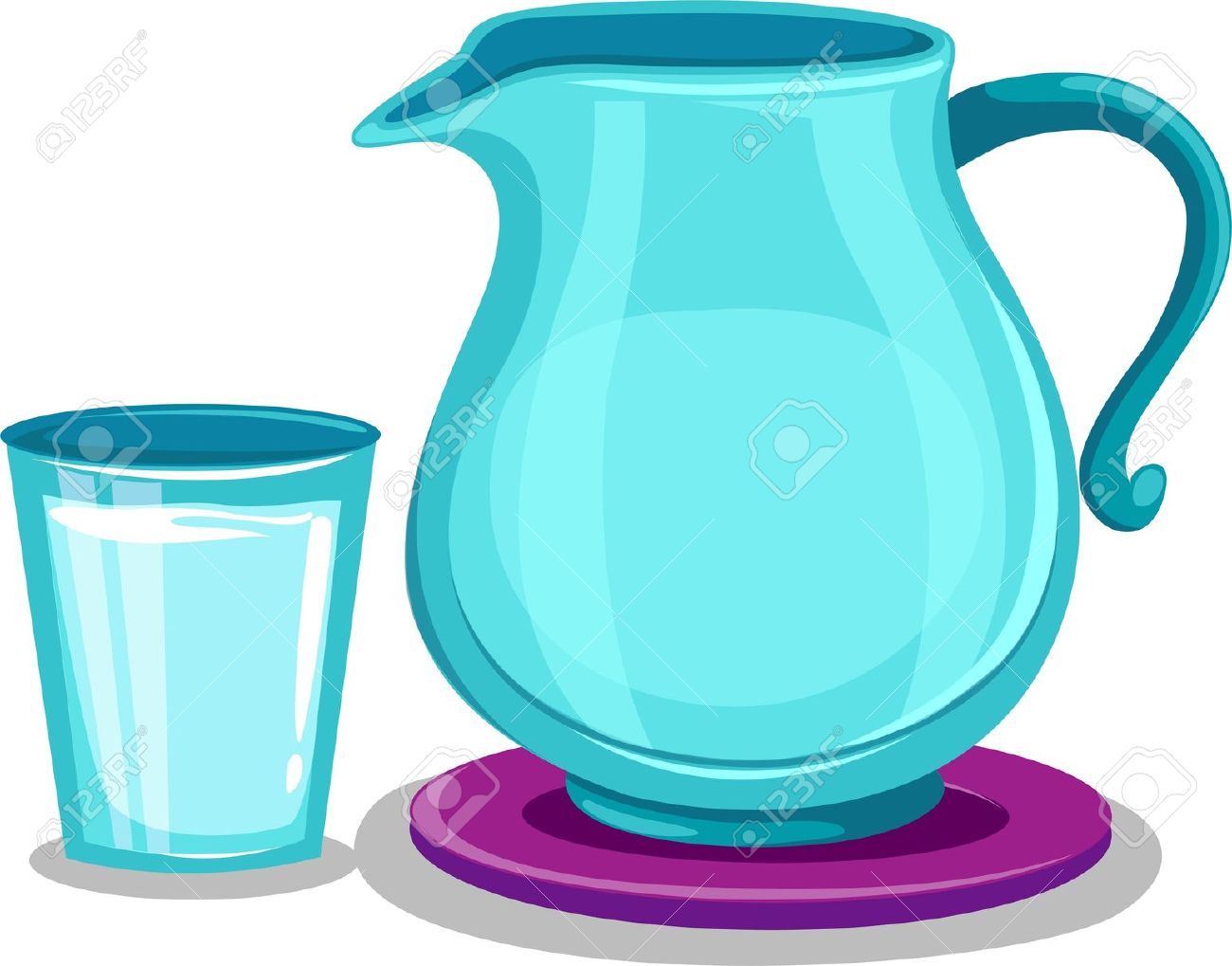 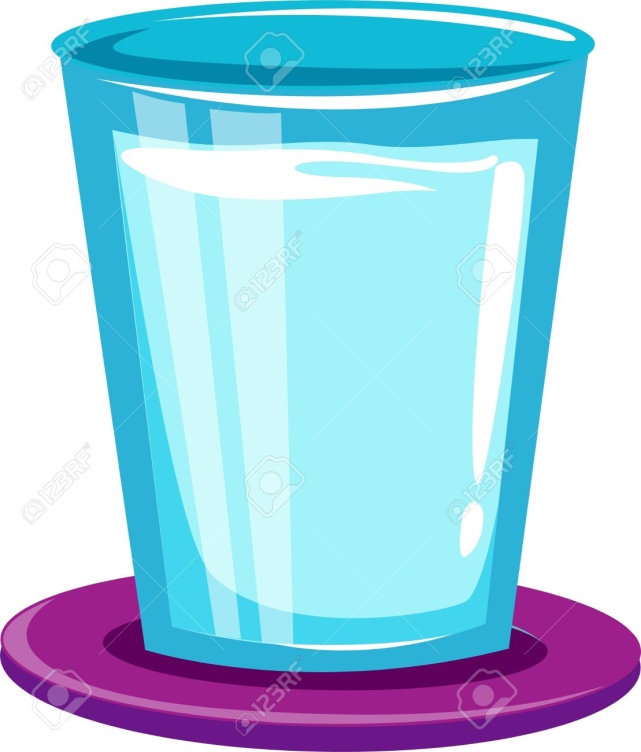 ১ গ্লাস বা আধা লিটার পানি
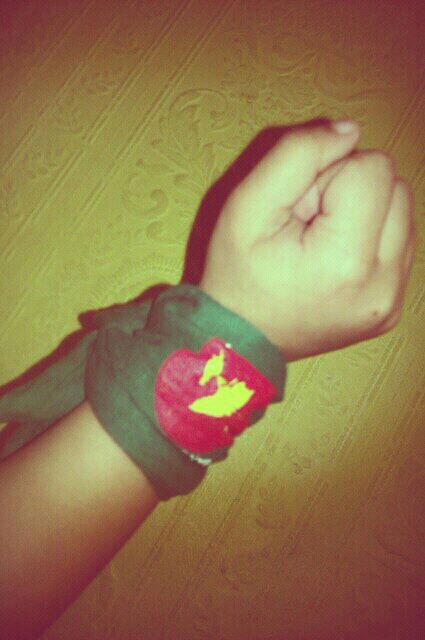 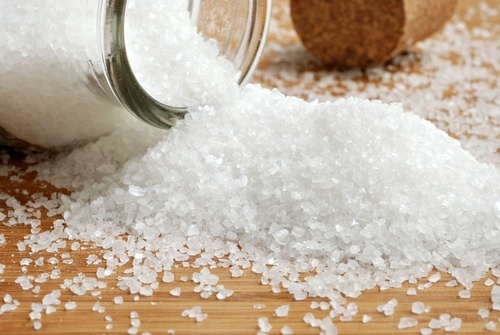 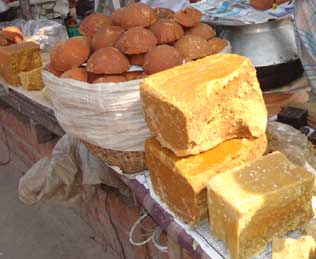 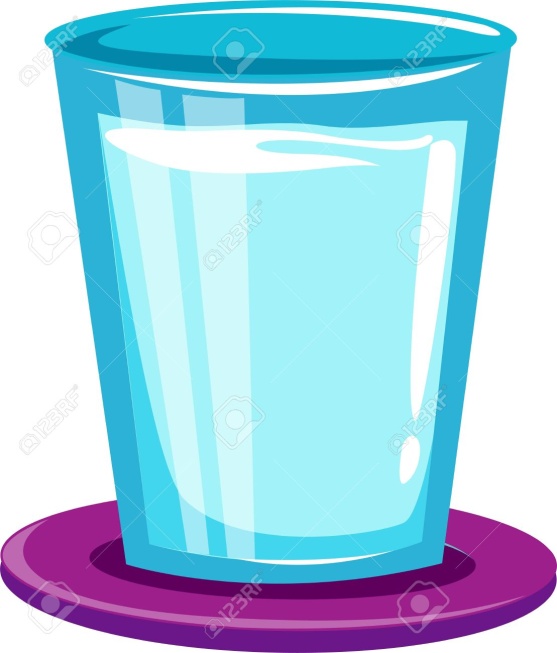 ১  মুঠ গুড় বা চিনি
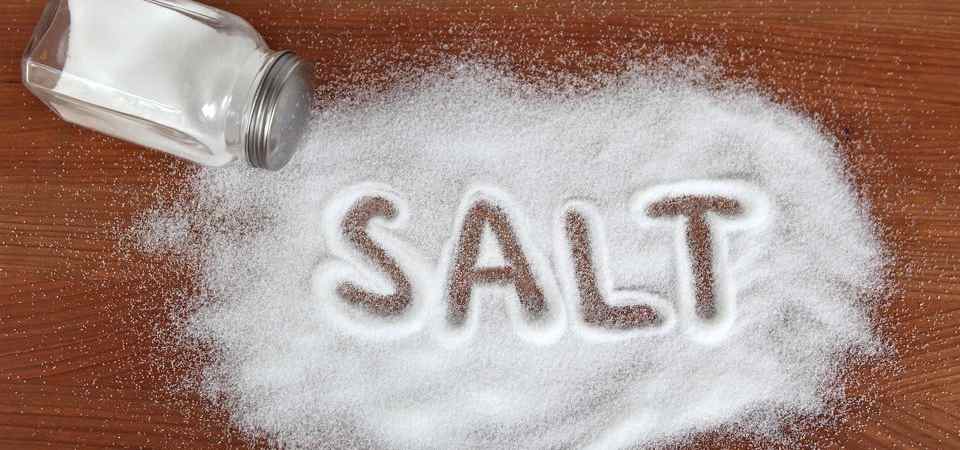 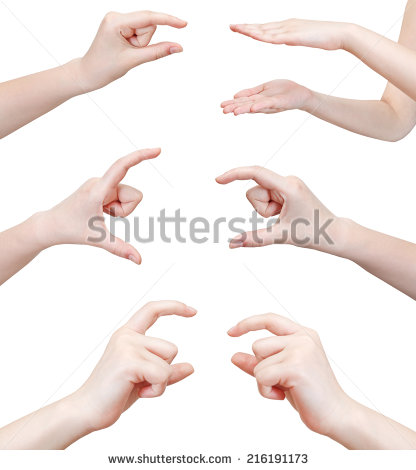 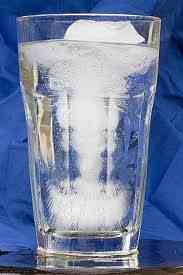 এক চিমটি লবন
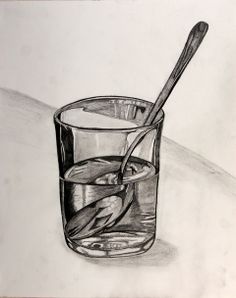 চামচ দিয়ে ভাল করে নাড়তে হবে।
দলীয় কাজ
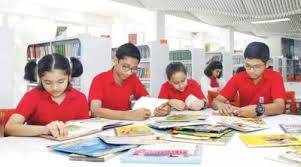 স্যালাইন বানার নিয়ম লিখঃ
লাল
হলুদ
ডায়রিয়া রোগের কারন লিখঃ-
সবুজ
ডায়রিয়া প্রতিরোধের উপায় লিখঃ-
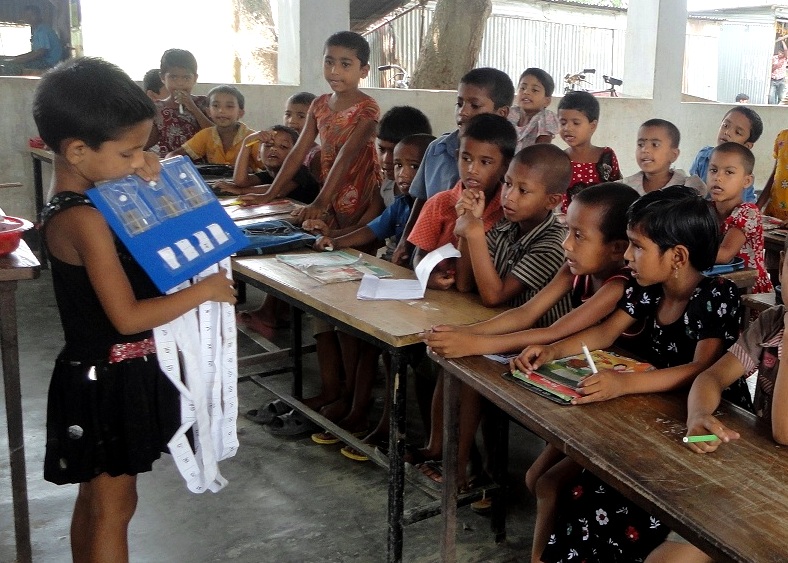 দলীয় কাজ উপস্থাপন
পাঠ্য বইয়ের সাথে সংযোগ স্থাপন
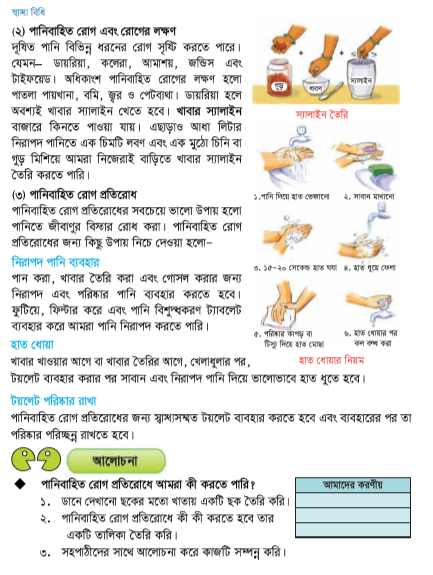 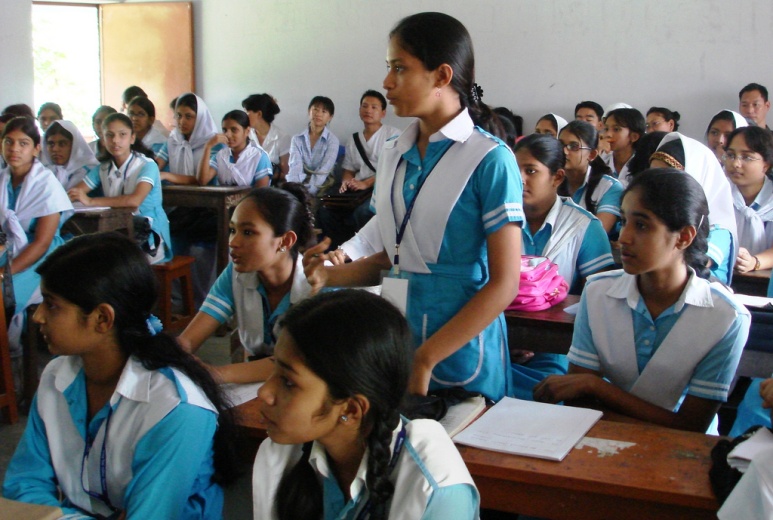 মূল্যায়ন
১। ডায়রিয়া কি ?
২। কি ধরনের খাবার খেলে ডায়রিয়া হয়?
৩। ডায়রিয়া রোগীকে কি ধরনের খাবার দিতে হয়?
৪। খাবার স্যালাইন কিভাবে বানাতে হয়?
৫। ডায়রিয়া কিভাবে প্রতিরোধ করা যায়?
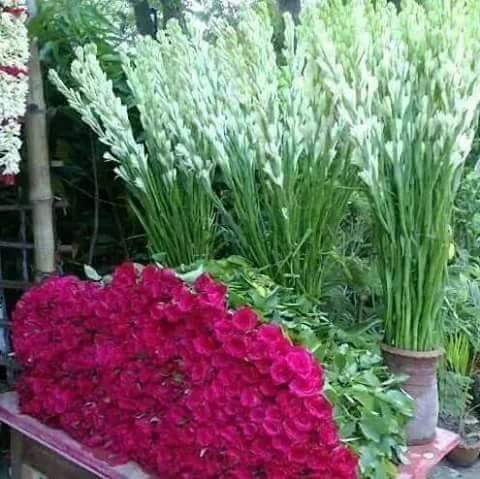 ধন্যবাদ